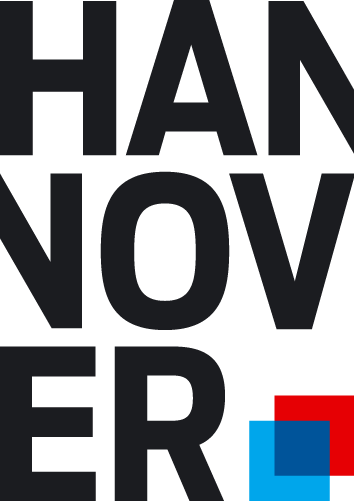 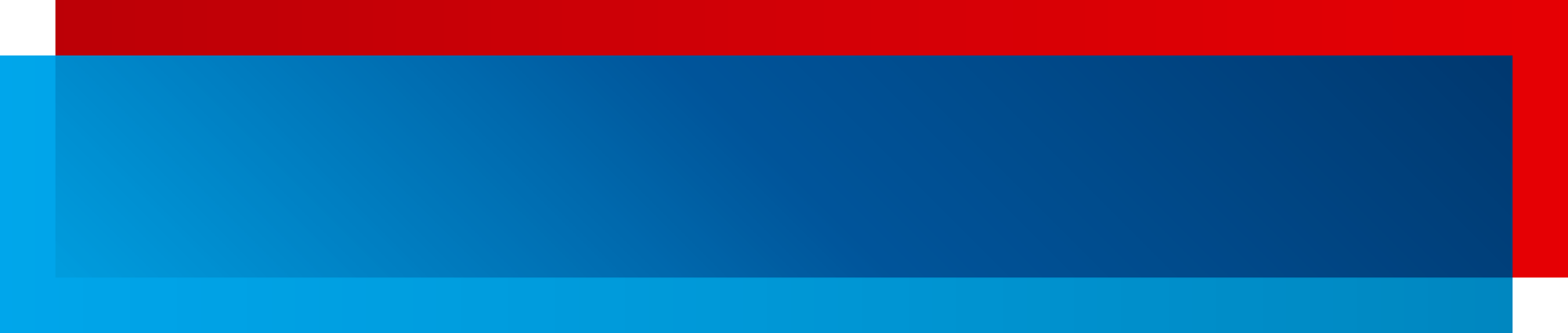 Region Hannover Fachbereich Jugend  
Allgemeiner Sozialer Dienst (ASD) 
Beratung I Unterstützung I Vermittlung I Hilfe
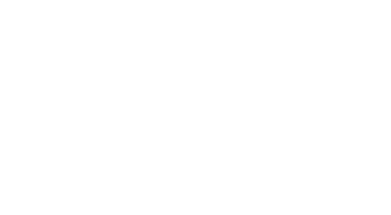 Fachbereich Jugend – September 2020
Antonia Müller - Video
Meine Erfahrungen als Sozialarbeiterin im Anerkennungsjahr im ASD der Region Hannover
FACHBEREICH GESUNDHEIT
Team Präventives Gesundheitsmanagement
Fachbereich Jugend Allgemeiner Sozialer Dienst – Die StandorteBeratung I Unterstützung I Vermittlung I Hilfe
Dezentrale Jugendhilfestationen
Barsinghausen
Burgwedel
Garbsen
Neustadt a. Rbge.
Ronnenberg
Springe
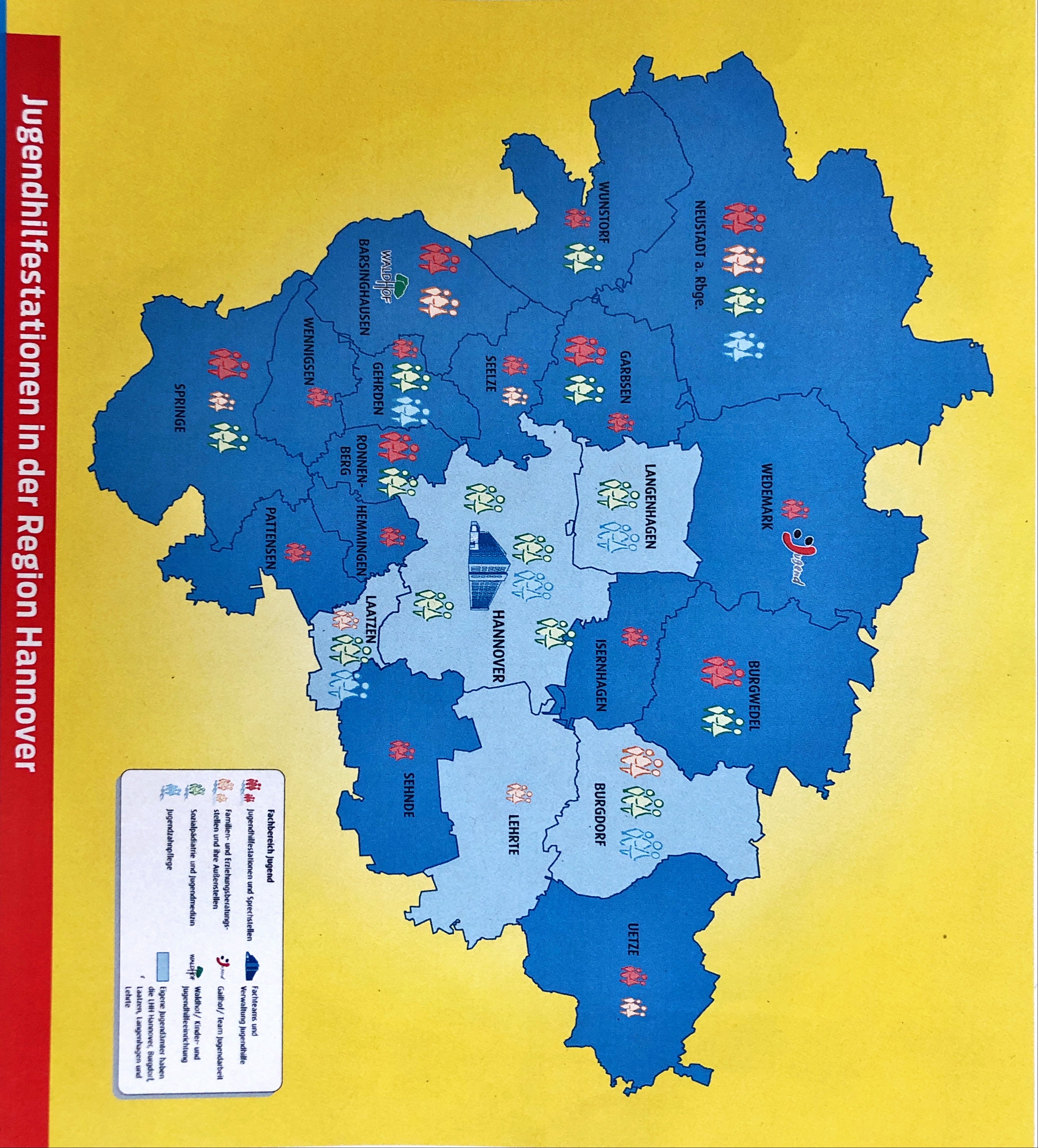 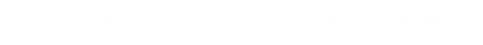 Fachbereich Jugend – September 2020
Allgemeiner Sozialer Dienst:WIR helfen weiter,…
wenn Kinder und Jugendliche in ihrem Verhalten auffallen, weil sie z.B. in ihrer Umgebung vernachlässigt, misshandelt oder sexuell missbraucht werden
wenn Eltern ihre Kinder nicht mehr versorgen und betreuen können 
wenn Jugendliche und Heranwachsende mit dem Gesetz in Konflikt geraten sind
wenn in der Familie nur noch gestritten wird.
wenn Eltern sich trennen oder scheiden lassen und die Konflikte kein Ende nehmen 
wenn die Besuchsregelung zwischen Kindern und den getrennt lebenden Eltern nicht klappen und zu Streit führen 
wenn Jugendliche bedrückende Probleme mit ihren Eltern, anderen Jugendlichen oder in der Schule haben
Fachbereich Jugend – September 2020
Fachbereich Jugend Allgemeiner Sozialer DienstBeratung I Unterstützung I Vermittlung I Hilfe
Allgemeiner Sozialer Dienst
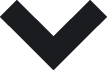 Es können sich an uns wenden
Kinder mit allen Problemen, die sie bewegen 
Jugendliche und Heranwachsende mit persönlichen Konflikten im Elternhaus, in der Schule, am Ausbildungs- oder Arbeitsplatz 
Eltern und Alleinerziehende in Fragen der Erziehung 
Lehrerinnen und Lehrer 
Erzieherinnen und Erzieher, Nachbarn, Freunde, Verwandte
Kinder und Jugendliche können auch alleine zu uns kommen!
Wir sind
Sozialarbeiterinnen und Sozialarbeiter, Sozialpädagoginnen und Sozialpädagogen
Fachbereich Jugend – September 2020
Bewerben Sie sich jetzt
Senden Sie ihre vollständigen Bewerbungsunterlagen an
praktikum@region-hannover.de 
oder 
Haus der Region 
Service 11.01
Hildesheimer Straße 20
30169 Hannover
Für weitere Fragen kontaktieren Sie 
Manfred Massalski: 0511/ 616 230 01
Jendrik Dammköhler: 0511/ 616 260 01
Das Anerkennungsjahres dauert 12 Monate in Vollzeit, bei Teilzeit verlängert sich der Zeitraum entsprechend
3 Monate Probezeit 
Vergütung nach TVPöD – derzeit 1826,21€ Brutto 
30 Arbeitstage Urlaubsanspruch  
Wir freuen uns auf Sie!
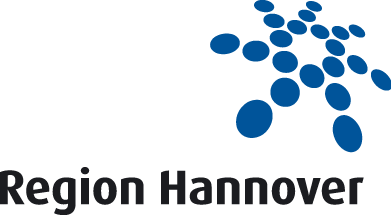 Fachbereich Jugend – September 2020